The Georgia General AssemblyLegislative Overview
The Georgia General AssemblyLegislative Overview
Spring Bootstrap
April 2022
Dr. John Zauner
Executive Director, GSSA

Dr. Joseph “Jody” Barrow
Deputy Director, GSSA
What is the best part of the annual legislative session??
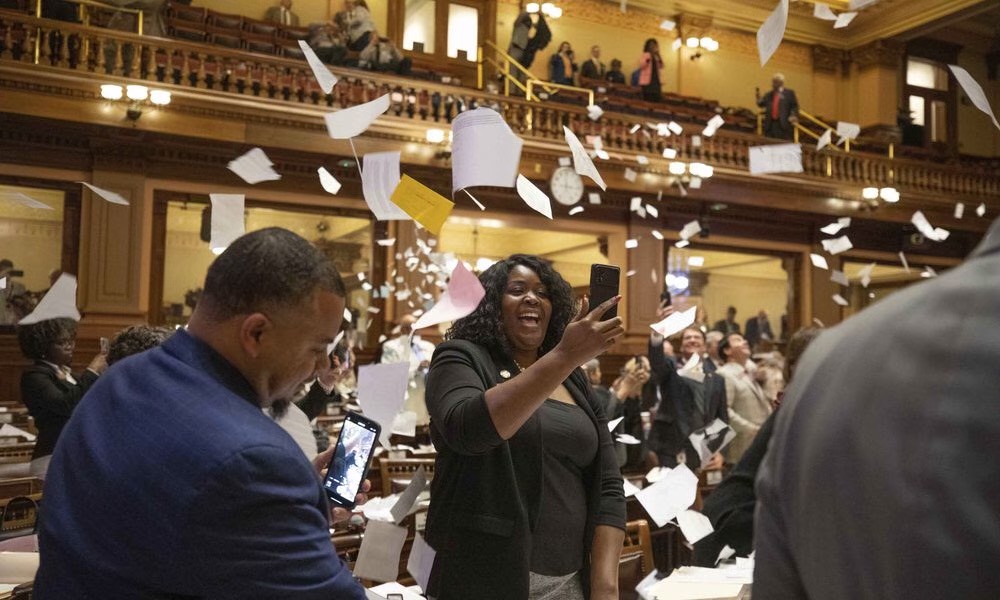 Sine Die!
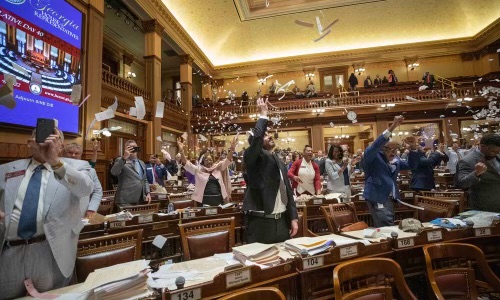 Seriously, a large number of education related bills were proposed. Many were addressed and we hope to hit on the most significant 
GOOD, BAD, UGLY 
and those 
“Yet To Be Determined!”
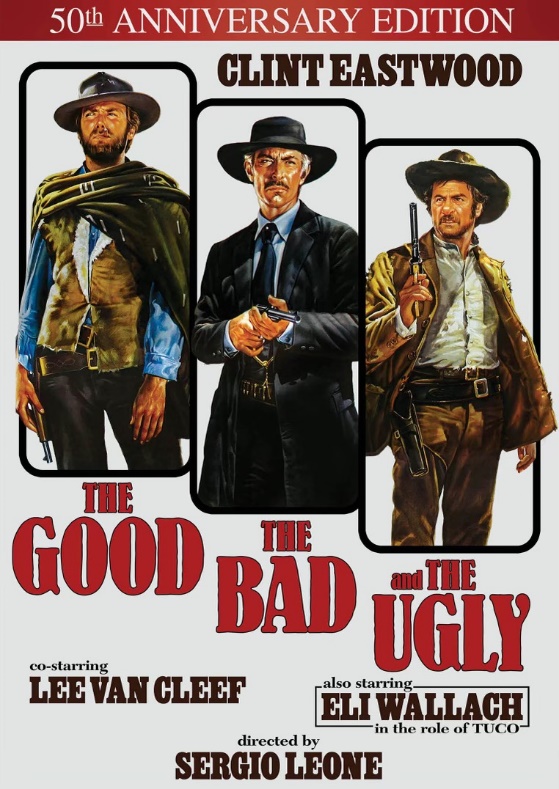 “Where you stand on these issues depends on where you sit!”
First, we’ll start with the GOOD:
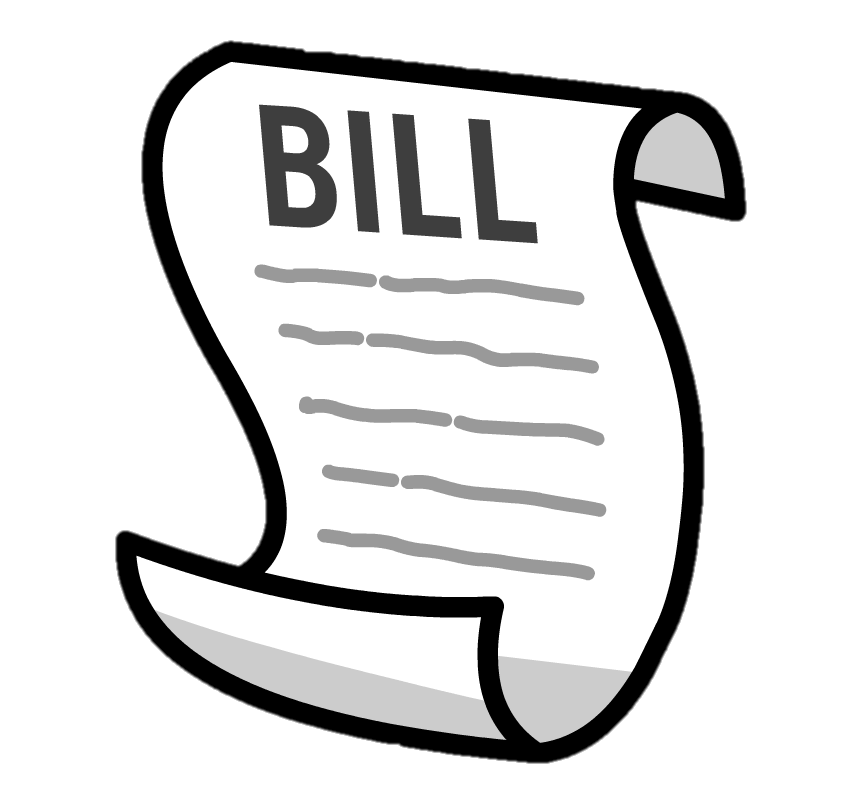 HB 385 	Return to Work Bill (Determined by RESA need)
HB 1292	4-H Activities can not be counted as absences
HB 1004 	Police powers for campus security
HB 1303	Elementary Ag Program (optional)
HB 911	Budget Picture is the strongest we have had in years! Mid-		term funding is restored with retention compensation 		          ($2000 for certified and for classified) FY23 QBE fully 			funded with $2,000 for 	teacher raises (restored GNETS 			funding, but work to be done!)
HB 910
FY22 Amended:
Added back $382,696,501 to restore austerity cuts to K-12 (QBE)
Restored $5,576,587 austerity to other support programs in K-12
One time salary supplement for $2,000 (full-time) $1,000 (part- time) that covers QBE-funded instructional staff, school support staff, school administration, and central administration ($346,202,968)
Over $93M for midterm adjustment in QBE
Over $18M for State Commission Charter School supplement for 4.54% enrollment growth
$188M to replace over 17 hundred school buses (over 3 years)
HB 911 (Continued)
FY23 
Public K-12 schools receiving $382,696,501 restoring austerity to QBE
Restoring $5,576,587 to other support programs in K-12
DOE using $287,136,600 to adjust state base salary schedule (certified personnel by $2,000)
Adding $42,983,562 for enrollment growth and T&E (1.73 million students and 132,000 teachers and administrators) 
Providing $35,338,833 for State Commission Charter Schools
Bonds for construction and renovation projects $291,495,000
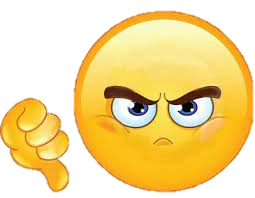 Next, we have the BAD:
HB 517	Raises cap on SSO’s to 120 million (Could have been ugly if 			the proposal to 200 million had been agreed on)
HB 1178	Parental Bill of Rights (this may better fall into the “Yet to 			be Determined” category.) Most of the rights found in this 			bill are already found in federal and state statue SDOE and 			local BOE rules, but we placed it in the bad category 				because of the “lack of trust message” it potentially sends to 		public educators.
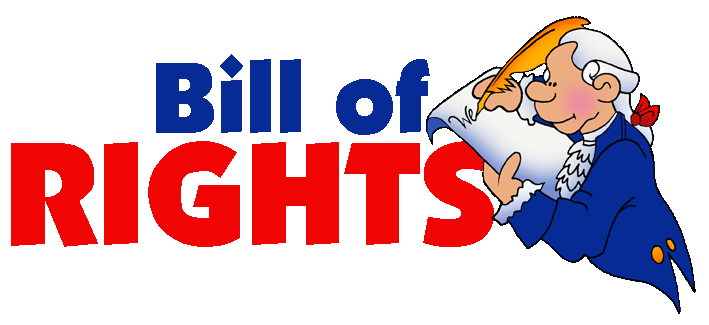 HB 1215	Eliminates restriction on virtual school funding and allows 			mid-term transfers
SB 588	Open School Board Meetings/Public Participation, already 			in state statute but a complaint process will now have to be 			developed if unruly constituents are removed from a 				meeting due to their behavior.
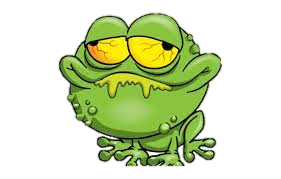 And now…the UGLY:
HB 1084	Divisive Curricula, GHSA Oversight, 			Optional Transgender Rule a true “Christmas 		Tree” bill
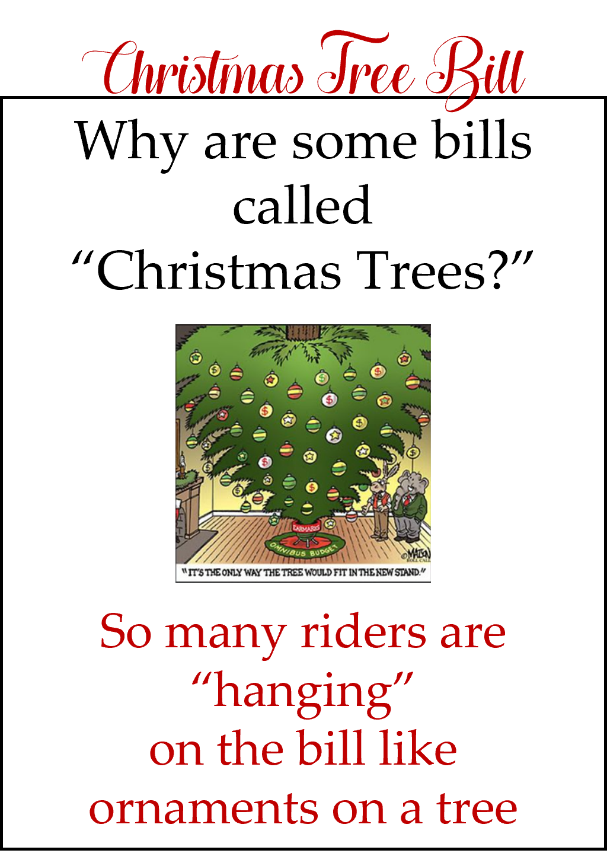 SB 226	Allows parents status regarding library 			content challenges (“the devil will be in the 		details”)
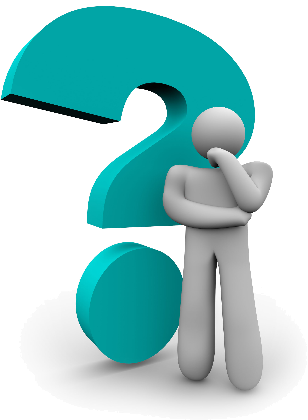 Yet to be Determined:
HB 1283	Recess for grades K-5 (much of the problematic        				language has been removed but another compliance issue 		that potentially impacts local control.)
HR 881	Encourages study of civil rights era
SB 220	Civics removal act and HB 681 (financial literacy)
SB 514	Unmask Georgia Student Act (sunsets in 2027)
SR 650	Study of System/School Accreditation process
Higher Education Issues:
SB 333	Private school agents updated; revises certain statutes and 		rules
SB 379	Expands apprenticeship programs (TCSG)
SB 397	Updated GED language to HSE (high school equivalency)
HB 1435	Higher education financial aid for students in “gaps” to 			finish
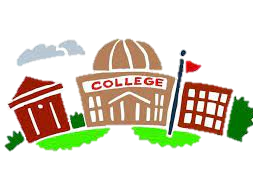 The Governor now has until May 14 to sign his approval or to veto each of the bills that come to his desk. We will continue to watch the process and communicate the bills that continue to law.
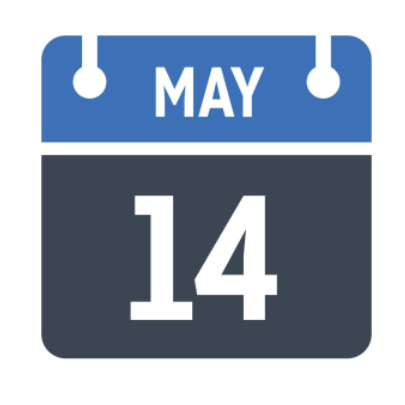 For those bills that become law, the State Department of Education may develop rules and/or policies that will provide guidance going forward. If no such guidance is established each local system will want to review the laws and implement their own local policies with their           legal council and Boards of            Education.
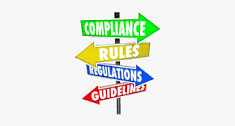 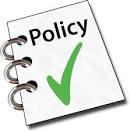 As always GSSA will work to provide support as requested.
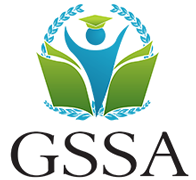